Муниципальное бюджетное общеобразовательное учреждение 
Бобровская СОШ №2
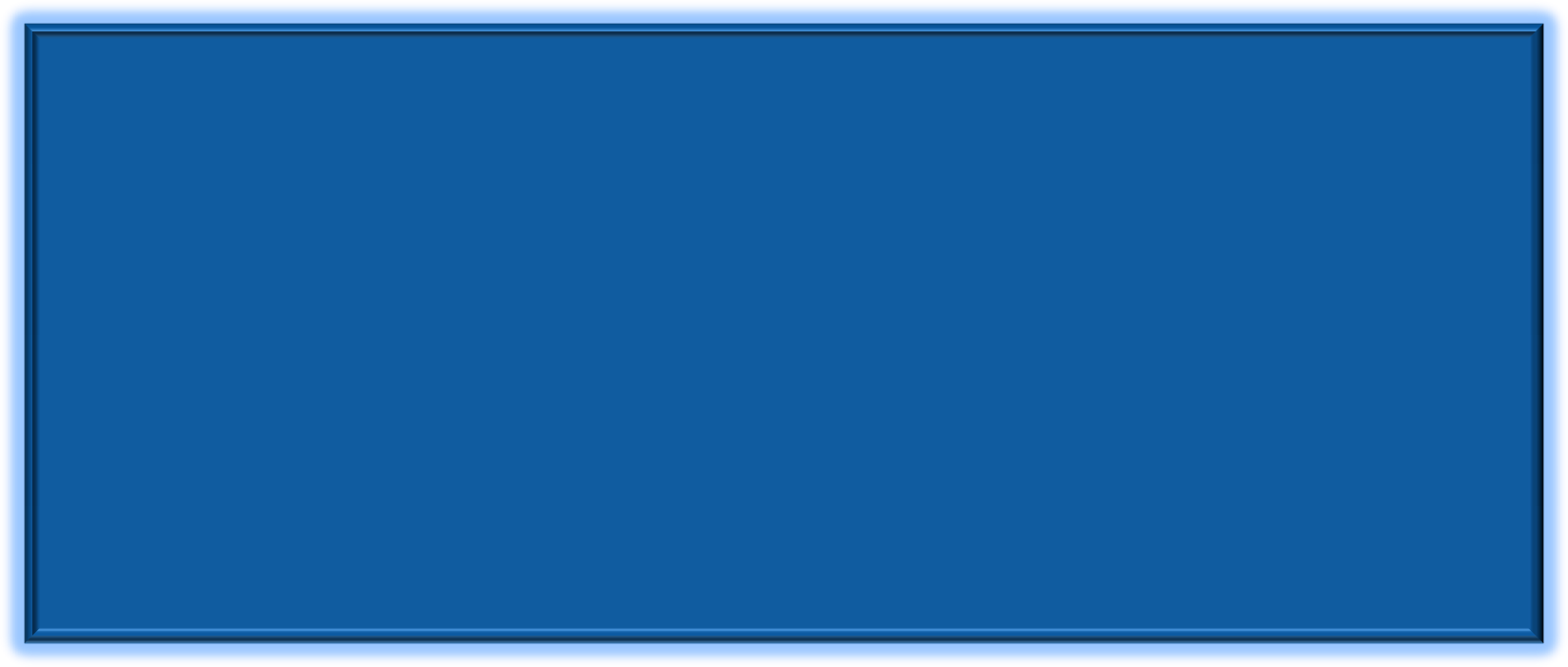 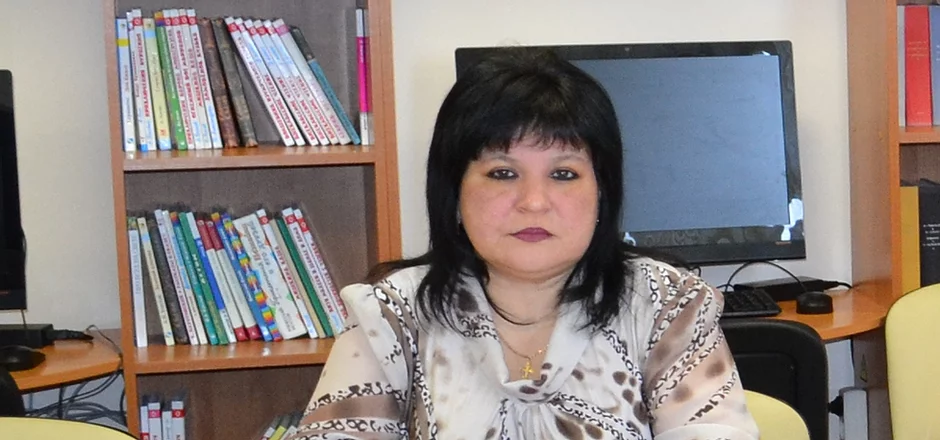 Шабогина                                  Виктория Вячеславовна                                                   учитель английского языка
Педагогический стаж - 27 лет Квалификационная категория - высшая
2021 год
Умения, навыки и компетенции, которые необходимы обучающемуся для общения, взаимодействия в учебной и профессиональной деятельности и в повседневной жизни
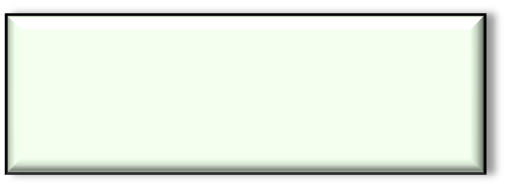 Коммуникативность
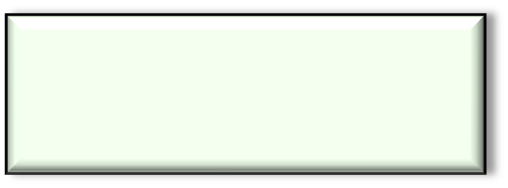 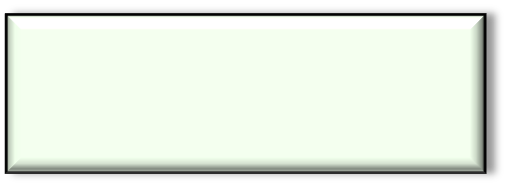 Успех 
        каждого    	ребенка
Работа в команде
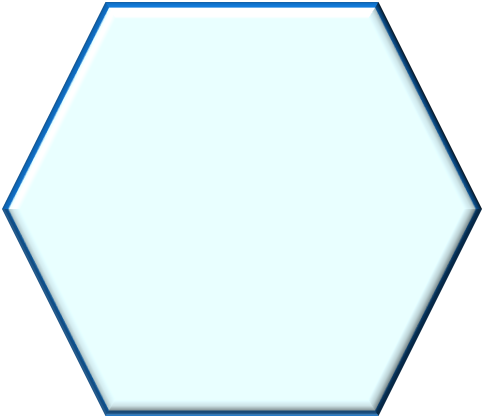 Проведение
презентации
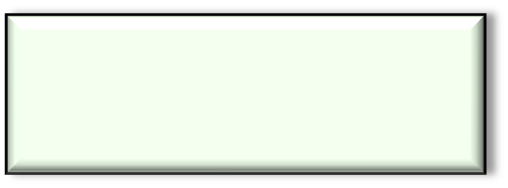 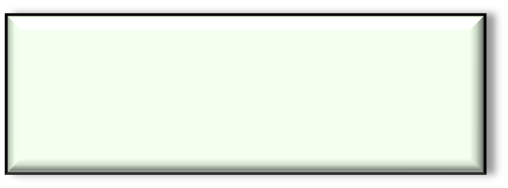 Самомотивация
Soft skills
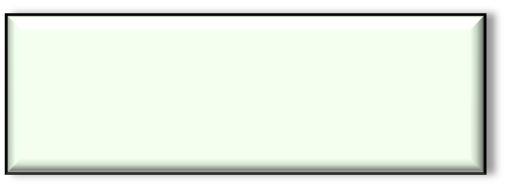 Адаптация 
к изменениям.
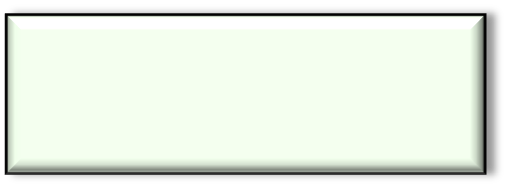 Лидерство
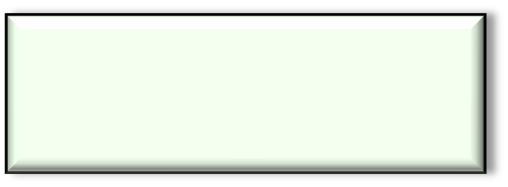 Личное развитие
4
Усвоение знаний 
и овладение практическими навыками
Традиционный урок
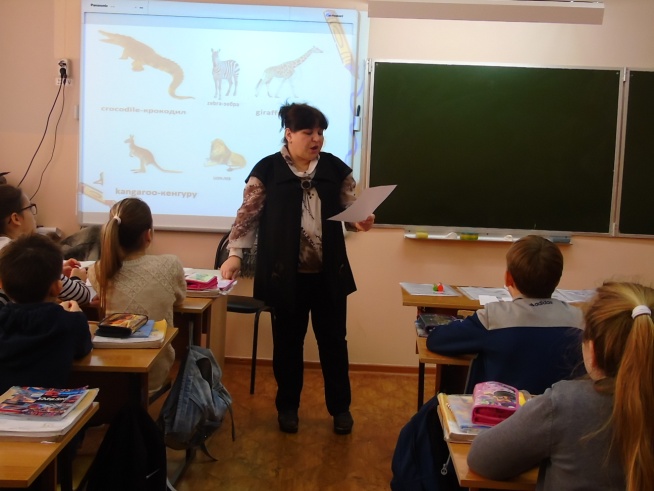 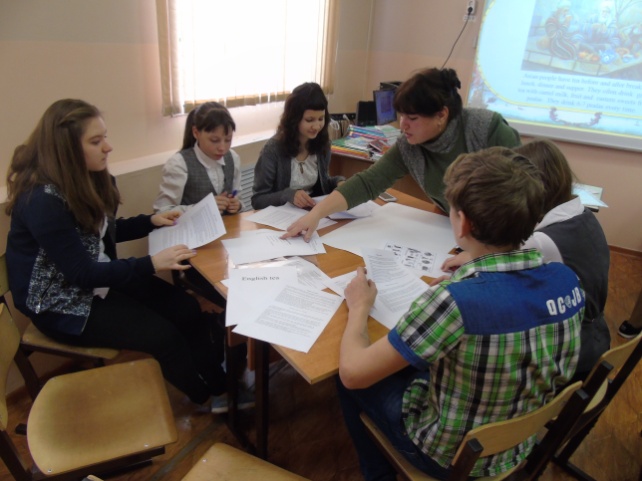 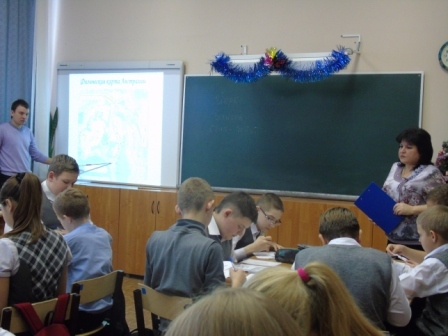 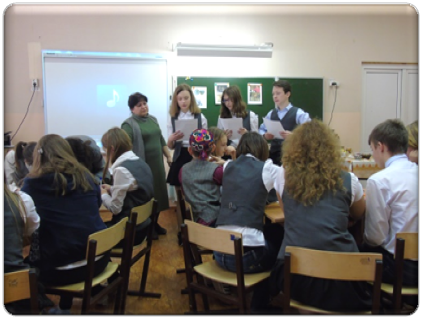 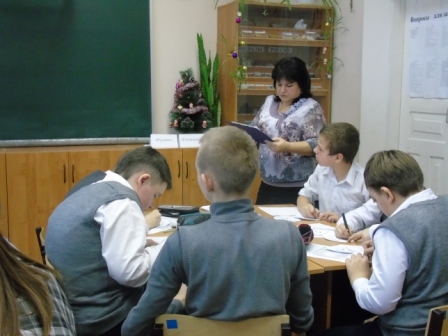 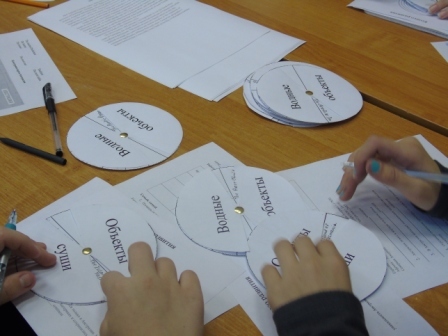 Образовательные события
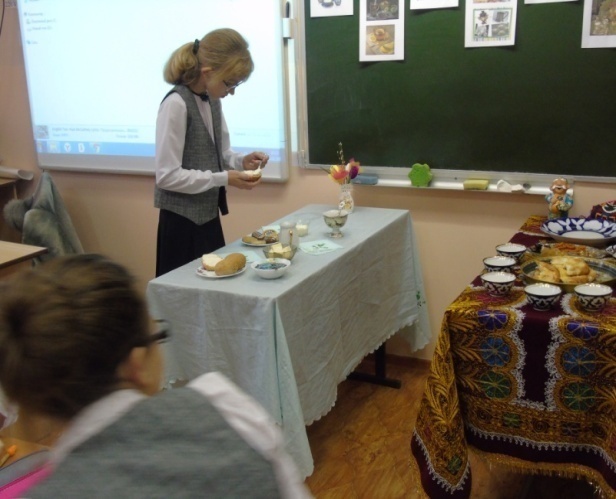 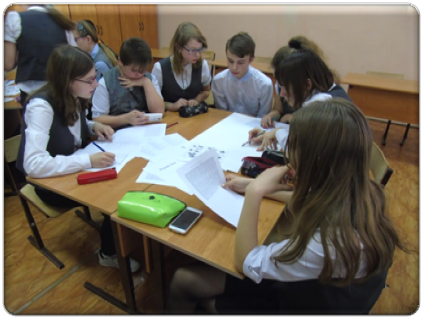 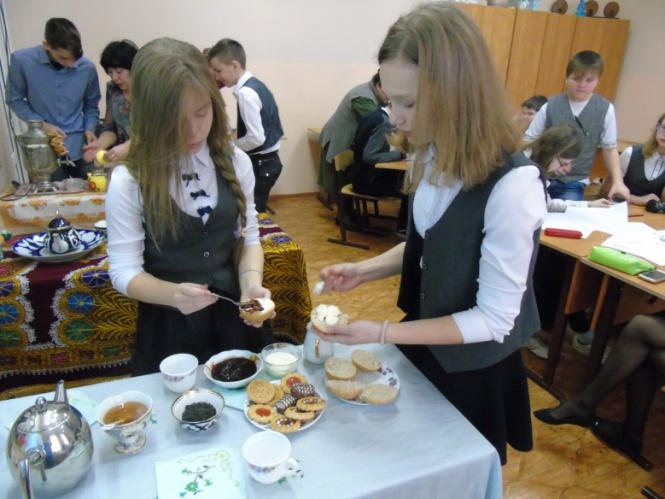 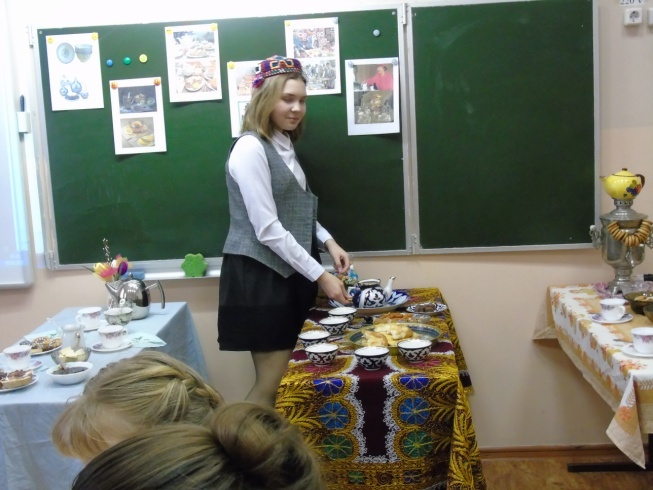 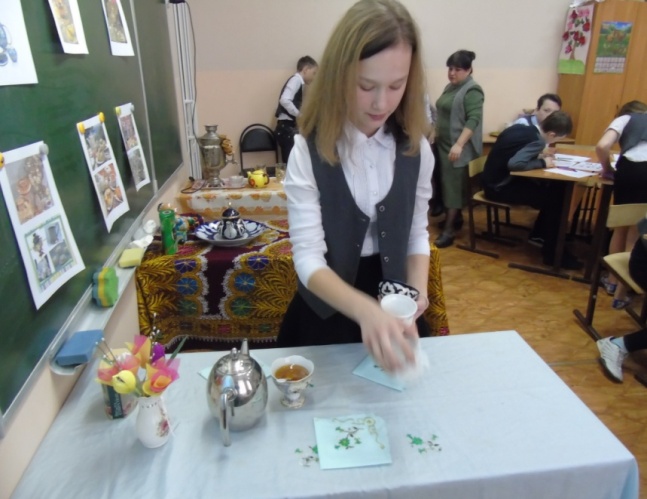 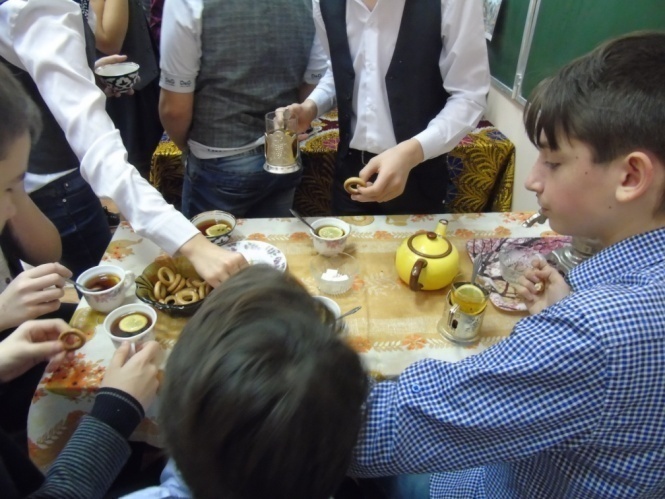 Развитие социальной активности
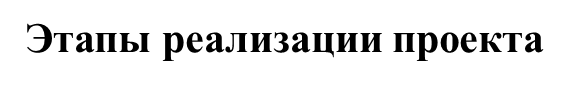 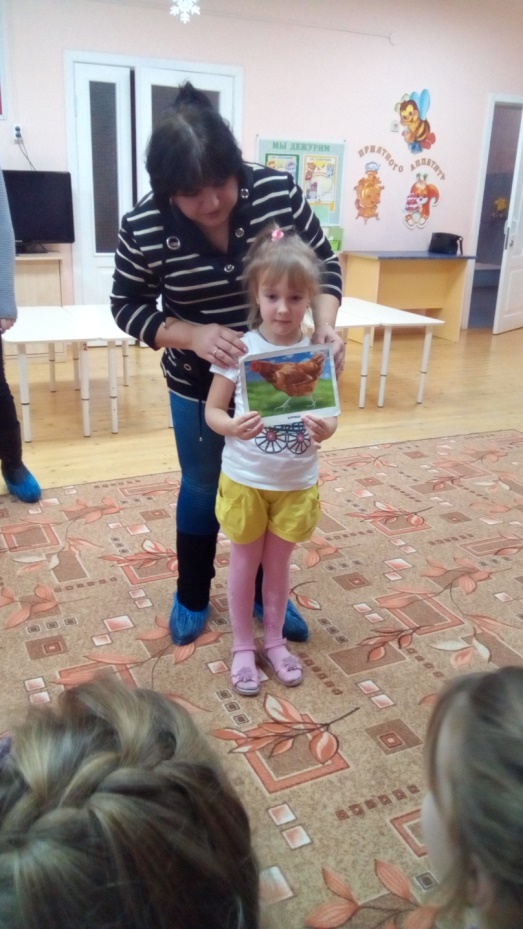 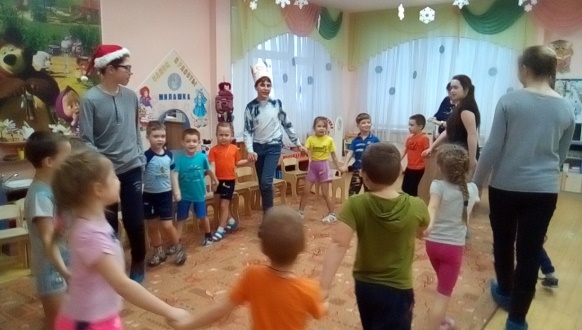 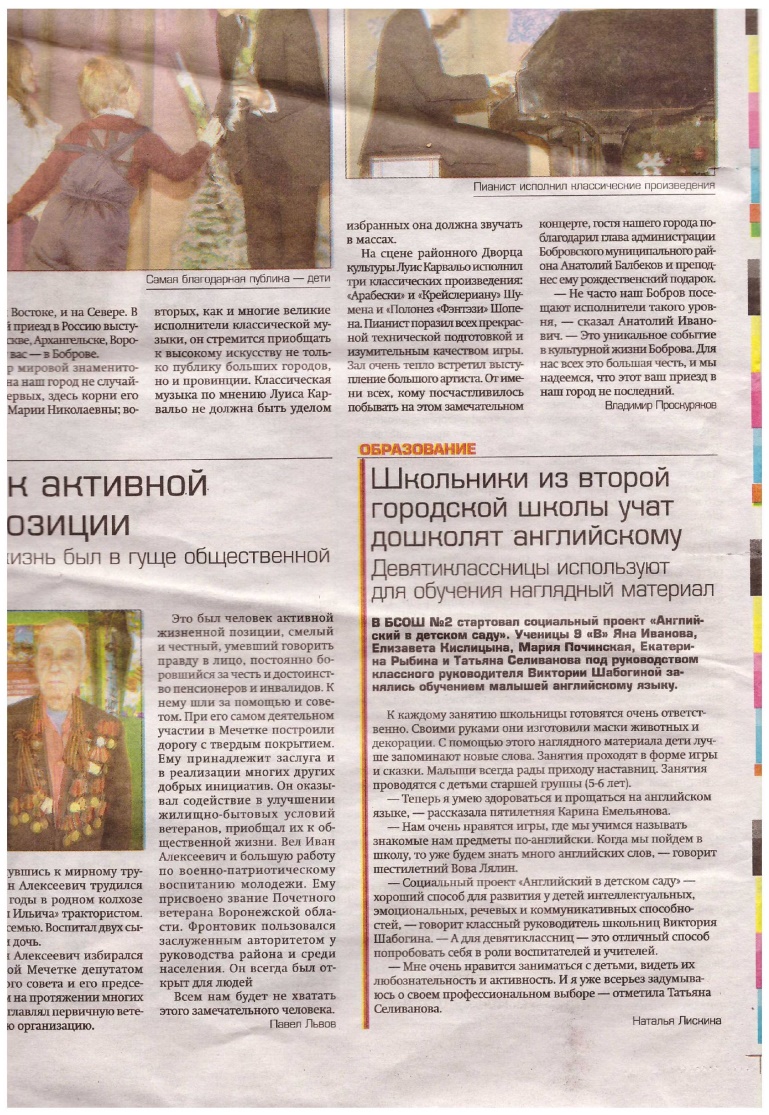 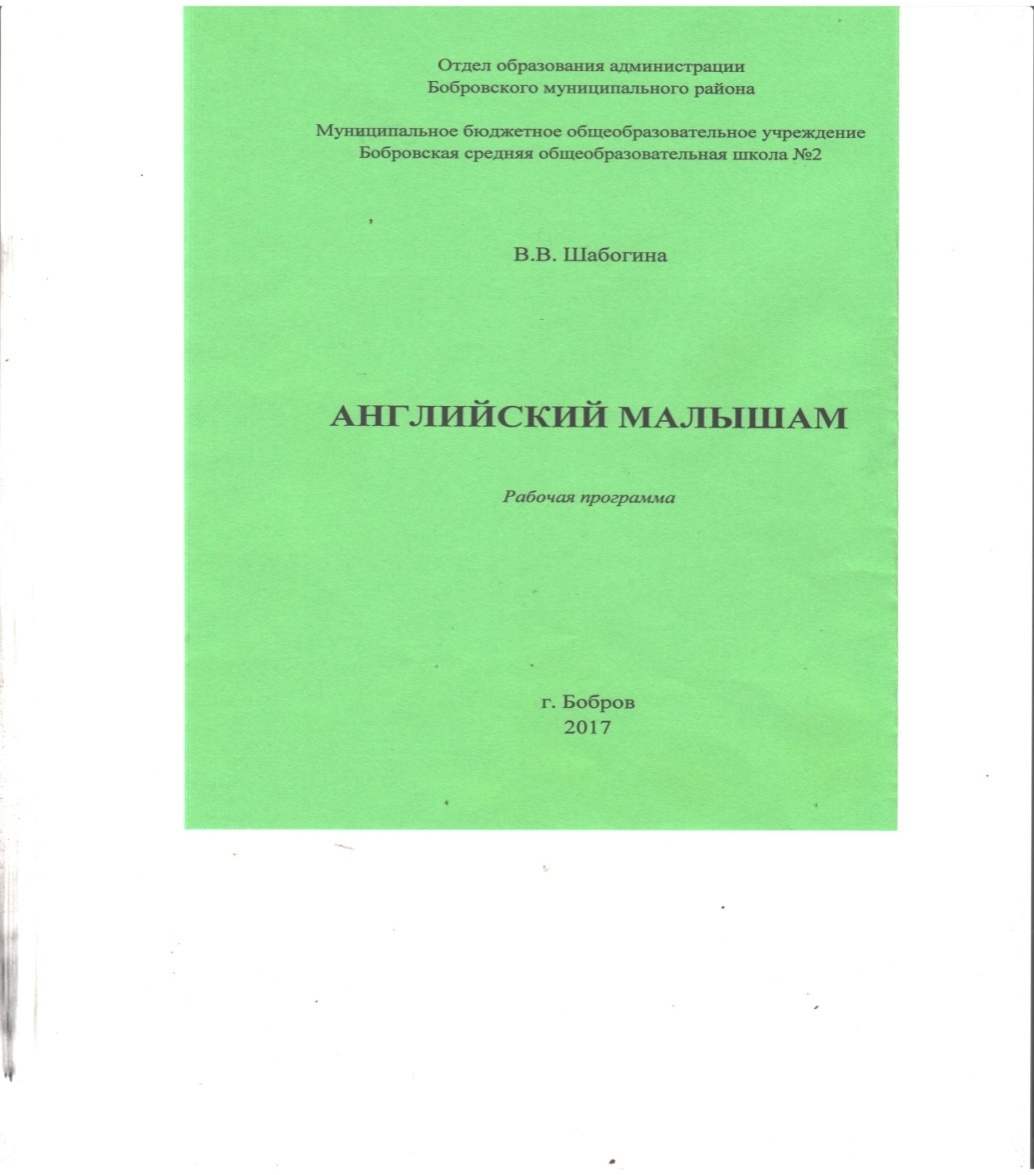 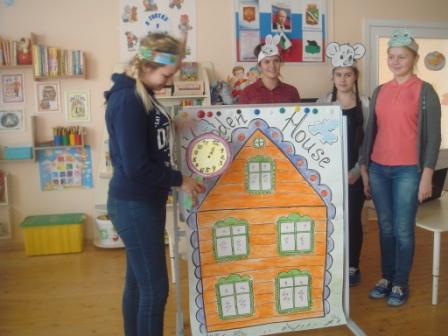 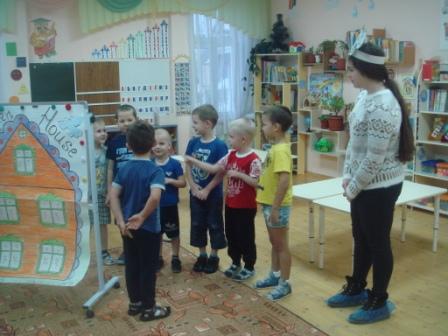 Внеурочная деятельность как форма преемственности
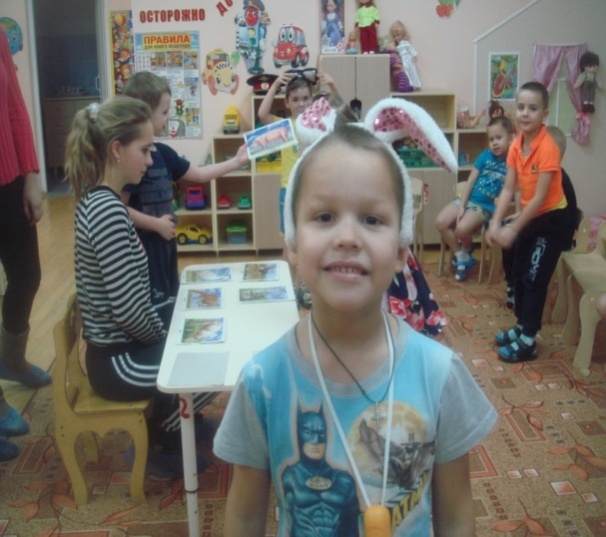 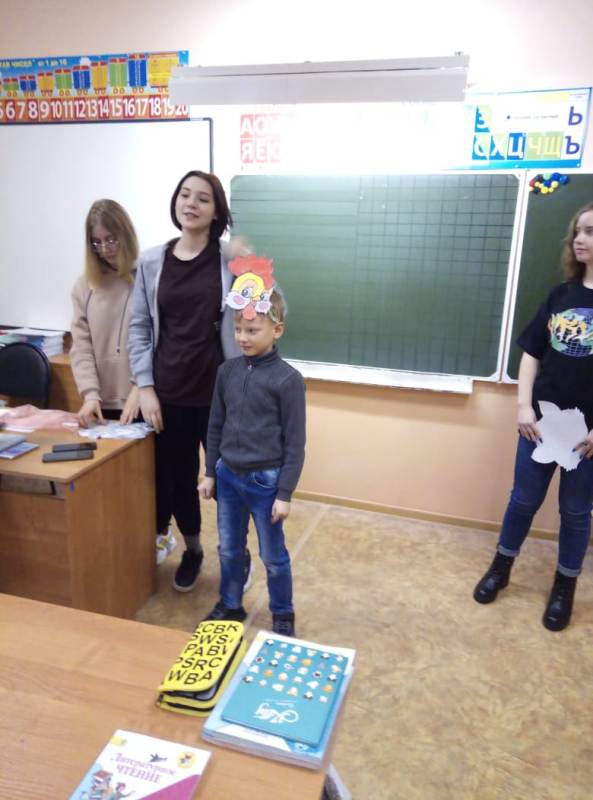 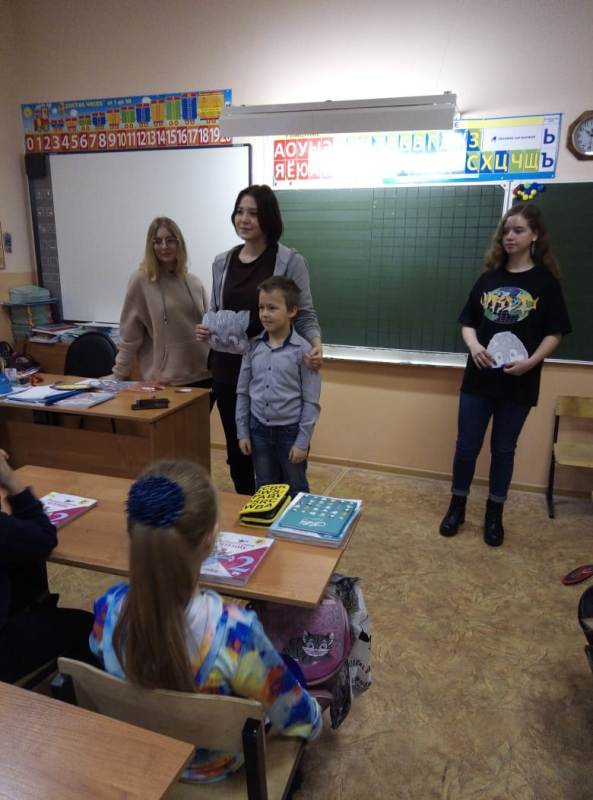 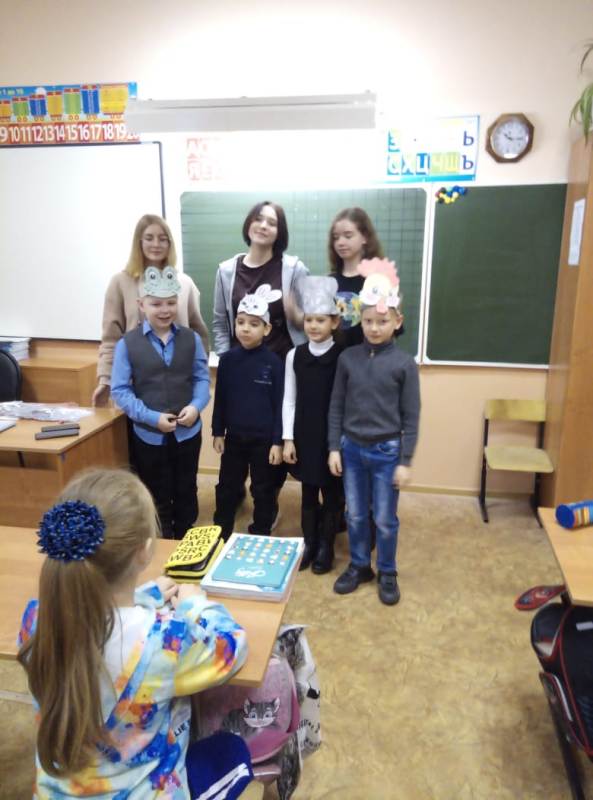 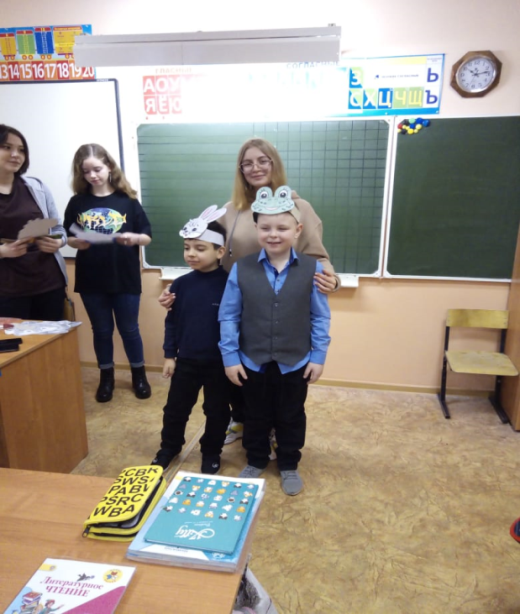 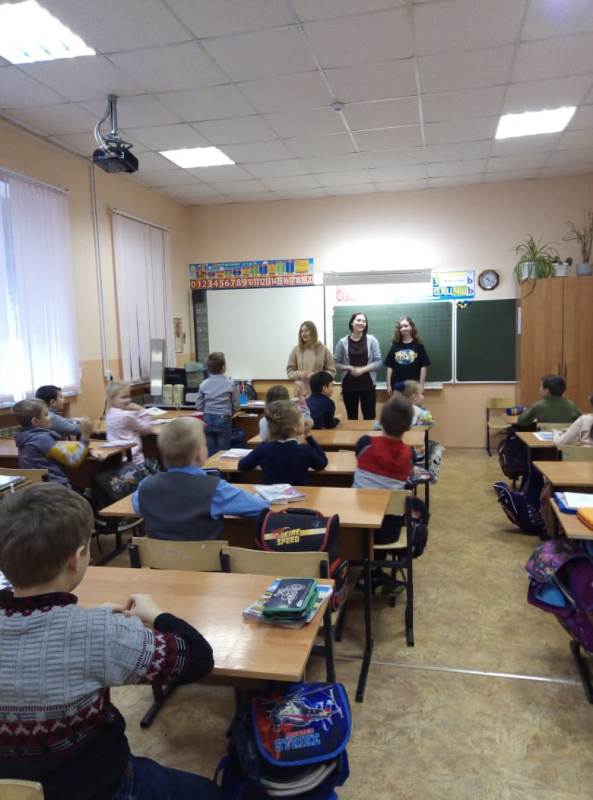 Расширение форм внеурочной деятельности
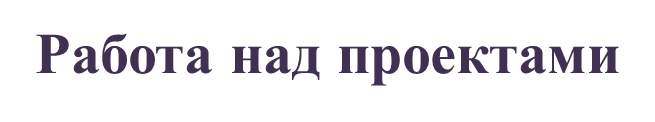 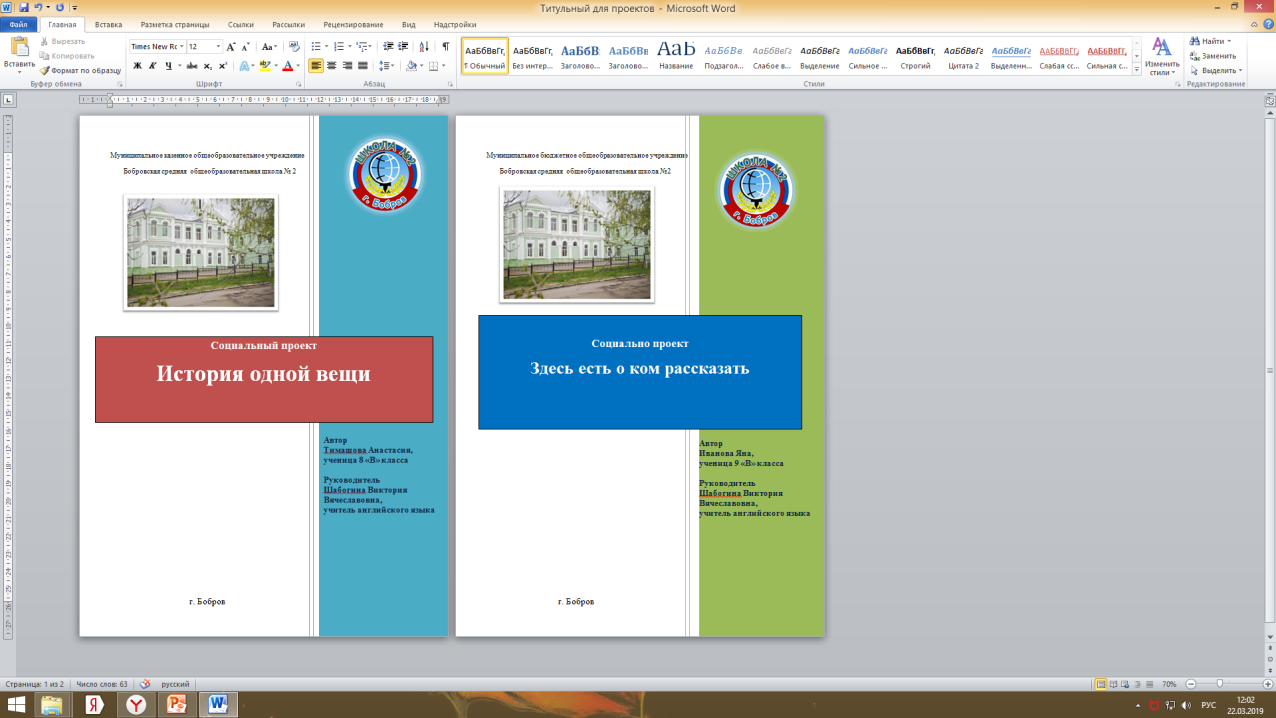 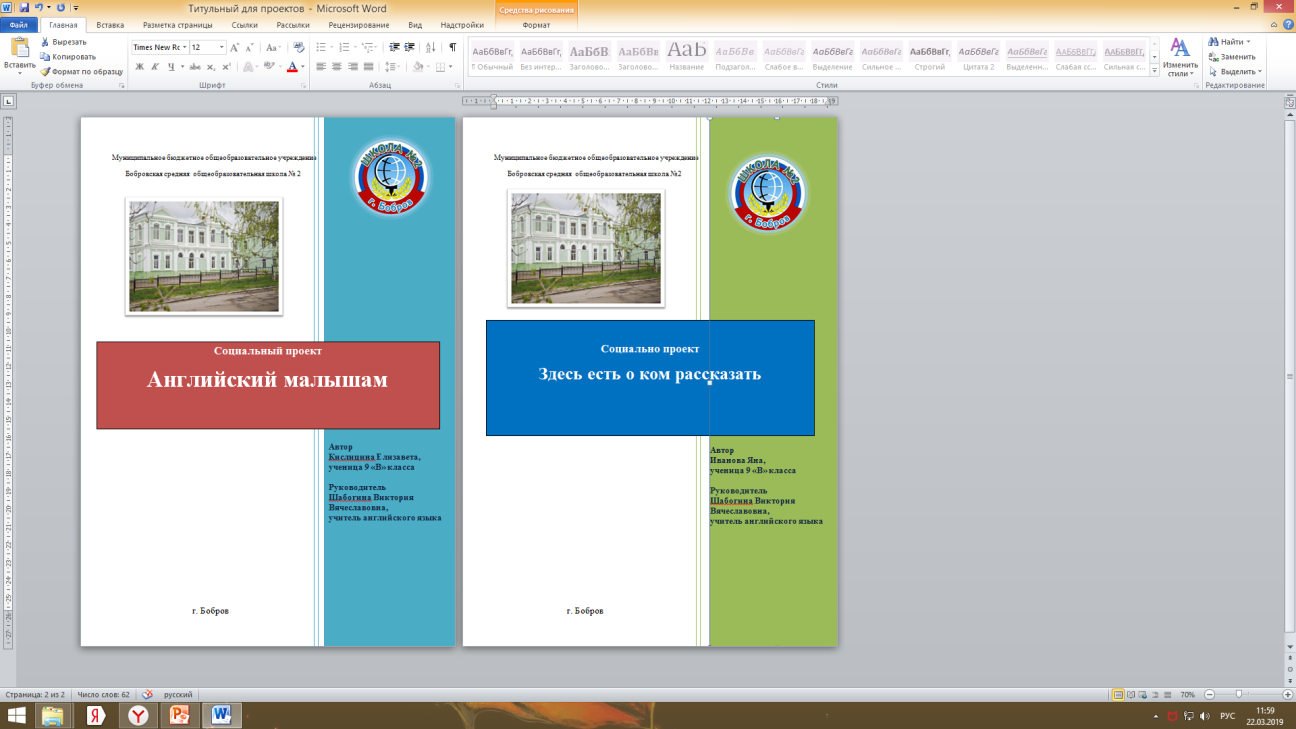 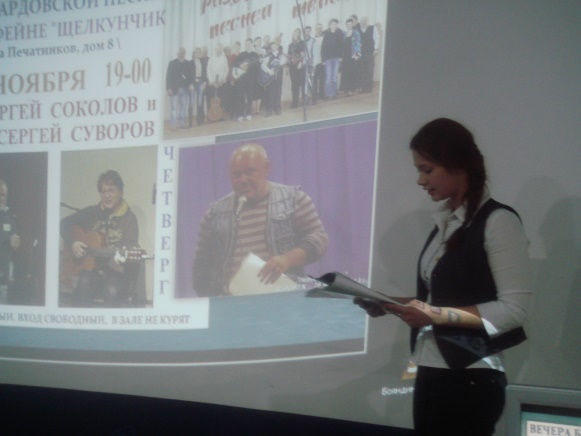 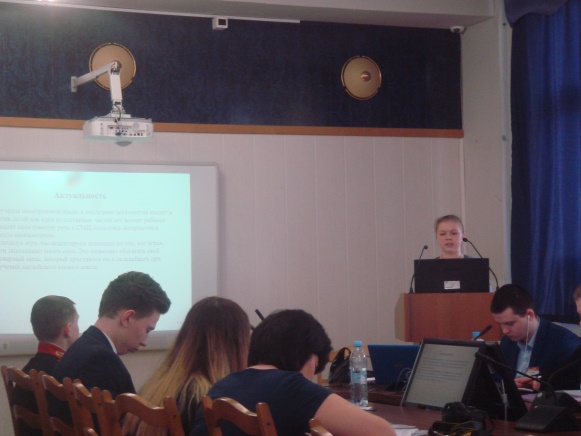 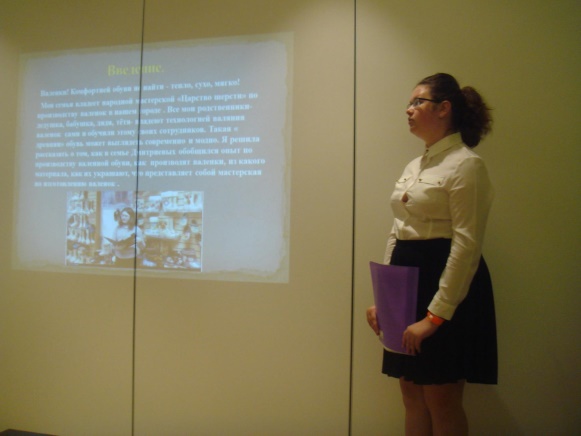 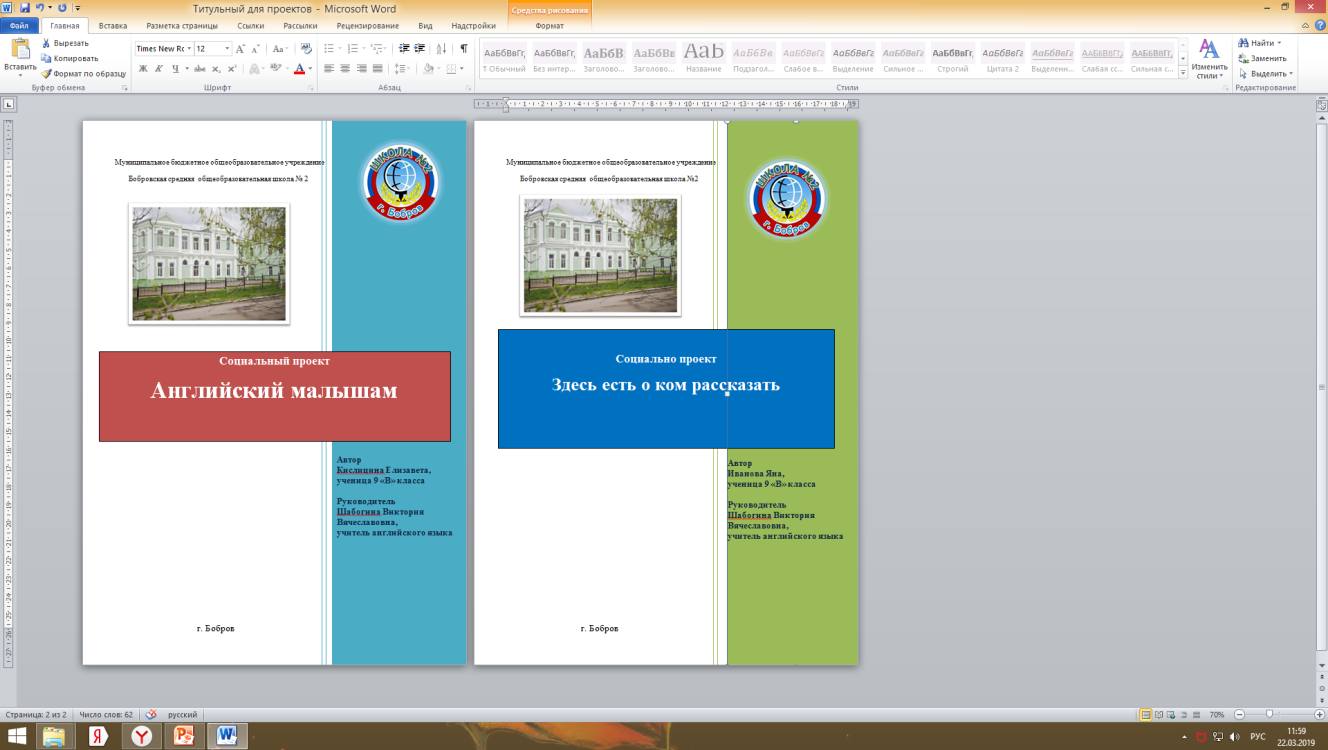 Результативность